VYSOKÁ ŠKOLA TECHNICKÁ A EKONOMICKÁ
 V ČESKÝCH BUDĚJOVICÍCH
Ústav technicko - technologický
Materiály, konstrukce, výpočty, technologie výroby a montáže zubového čerpadla
Autor:Jan Habich
Učo:18005
Vedoucí práce: doc. Ing. Petr Hrubý, CSc.
Oponent práce: Ing. Jiří Ambrož
Cíl práce
Formulace vzorců pro spojení náboje s hřídelem
Návrh programového vybavení v softwaru Microsoft Excel
2/17
Osnova
Zubové čerpadlo
Vliv smykového tření f
Přesah
Pevnostní hypotéza HMH
Příklad
Výsledky 1. verze testovacího příkladu
Optimalizace
Výsledky 2. verze testovacího příkladu
Výsledky 3. verze testovacího příkladu
Použití MS Excel
Vývojový diagram
Komunikace ze softwarem
3/17
Zubové čerpadlo
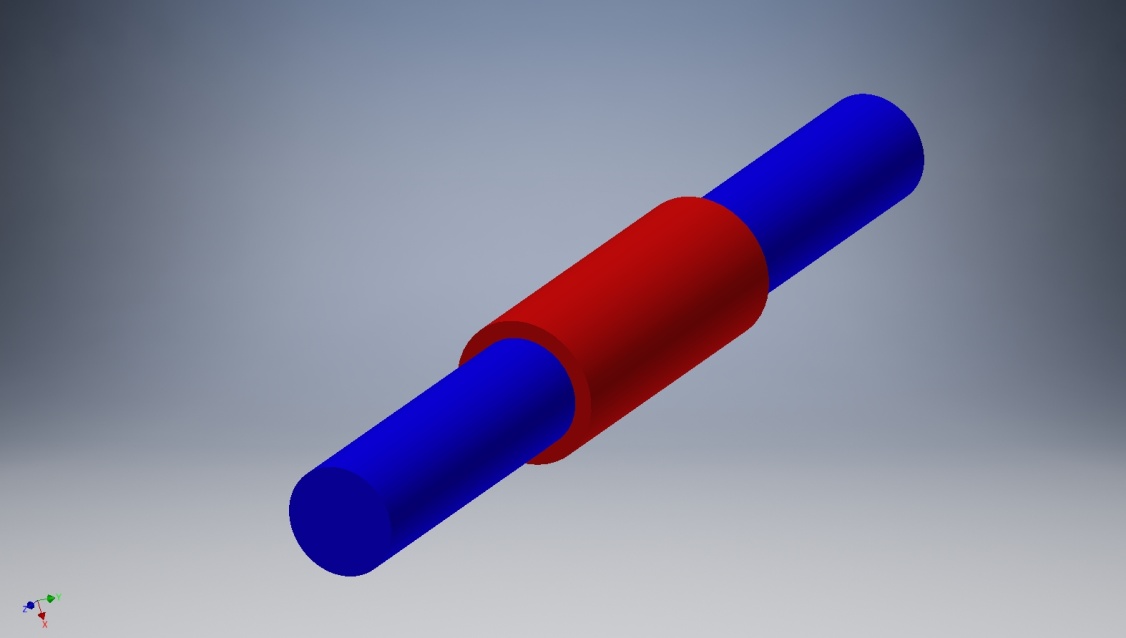 4/17
Vliv smykového tření f
Velký vliv na spojované součásti
Doporučuje se využívat zkušeností podniku a experimentálního testování
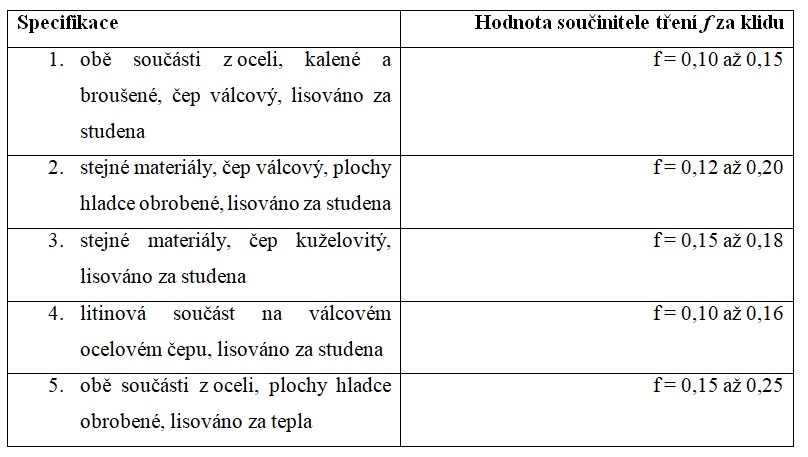 5/17
Přesah
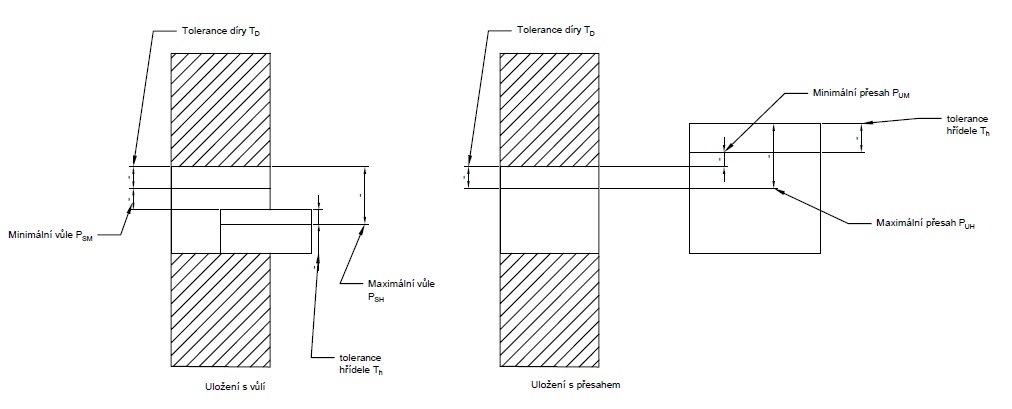 6/17
Pevnostní hypotéza HMH
Též zvaná hypotéza podle hustoty deformační energie na změnu tvaru.
O 15% objektivnější výsledky
V souladu s experimenty
Vhodnější pro tvárné materiály
7/17
Příklad
Výkon:33kW
Otáčky:3000 min-1
Materiál:Ocel 11 500
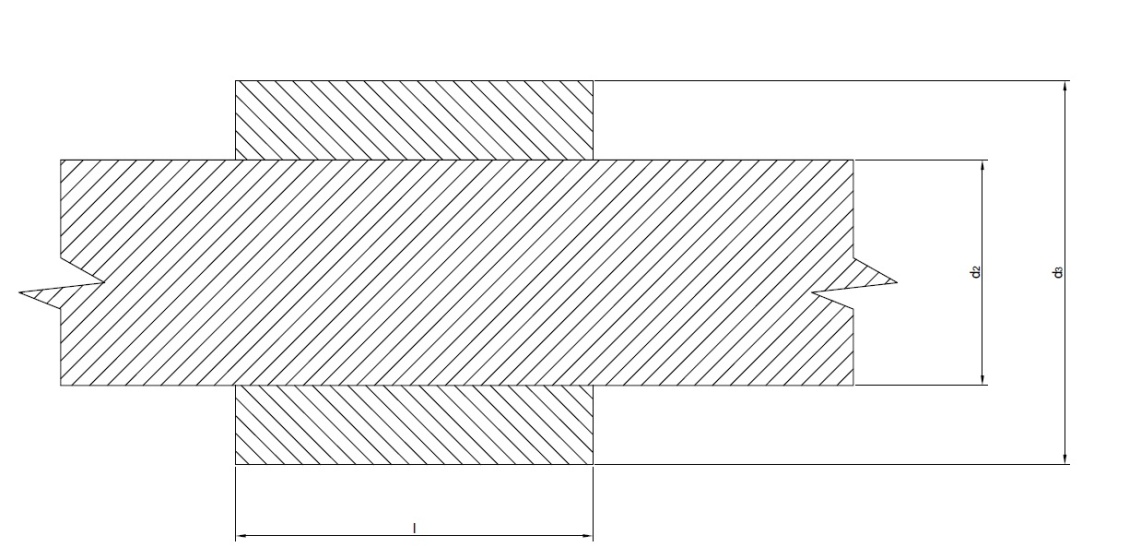 8/17
Výsledky 1. verze testovacího příkladu
maximální přesah Δd2max = 85 μm
redukované napětí σredHMH = 495,45 MPa
kskut =0,616 < 1,7 až 2 => nevyhovuje (záměr testovacího příkladu)
9/17
Optimalizace
zvětšení jmenovitého průměru hřídele, průměru náboje nebo délky stykové plochy = většinou konstrukčně nevýhodné
zmenšení potřebného stykového tlaku omezením spolehlivosti výsledku (nižší ks, větší f) = potenciálně nebezpečné
zpřesnění výroby (menší maximální přesah) = optimální řešení (doporučený 1. krok optimalizace)
volba únosnějšího materiálu náboje = nemívá výrazný efekt a často působí technologické problémy
10/17
Výsledky 2. verze testovacího příkladu
díra 32H6
hřídel 32r5
maximální přesah Δd2max = 45 μm
redukované napětí σredHMH = 262,27 MPa
skutečná bezpečnost kskut = 1,16 > 1,2 => nevyhovuje
11/17
Výsledky 3. verze testovacího příkladu
Optimalizace geometrie a bezpečnosti návrhu:
l = 50 mm (úprava průměru většinou bývá konstrukčně a provozně nevýhodná)
ks = 1,6	
f = 0,12
díra 32H6
hřídel 32p5
maximální přesah Δd2max = 37 μm
redukované napětí σredHMH = 215,76 MPa
skutečná bezpečnost kskut = 1,40 < 1,2 => vyhovuje
12/17
Použití MS Excel
Jednoduchost
Výkonný výpočetní software
Dostupnost
13/17
Vývojový diagram
14/17
15/17
Komunikace ze softwarem
16/17
Děkuji za pozornost
17/17